KIMYO
9-sinf
3-amaliy ish
“Metallar” mavzusi  bo‘yicha tajribaviy masalalar yechish
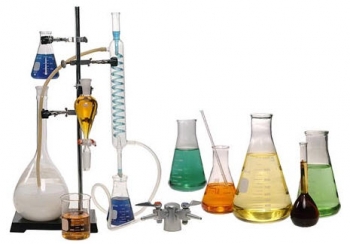 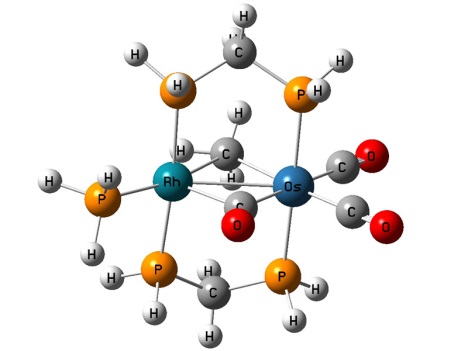 Kerakli jihozlar:
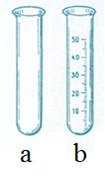 probirkalar
 


                      spirt lampasi yoki 

                                                          probirka qizdirgich 

                                                                                   tomizgichlar
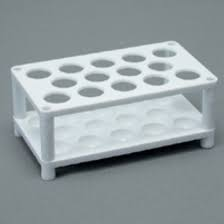 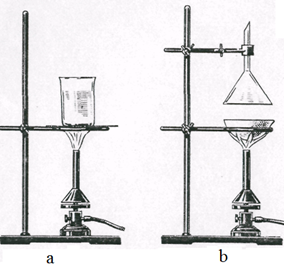 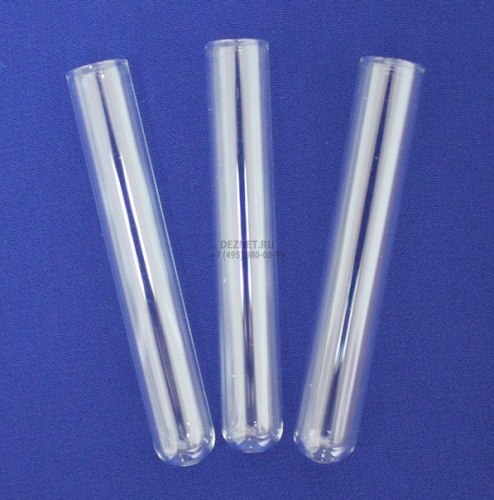 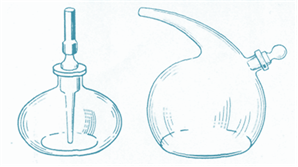 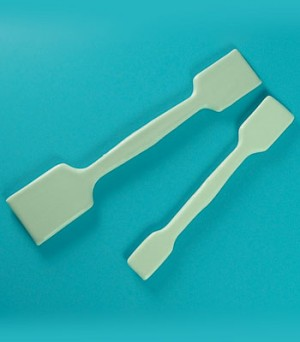 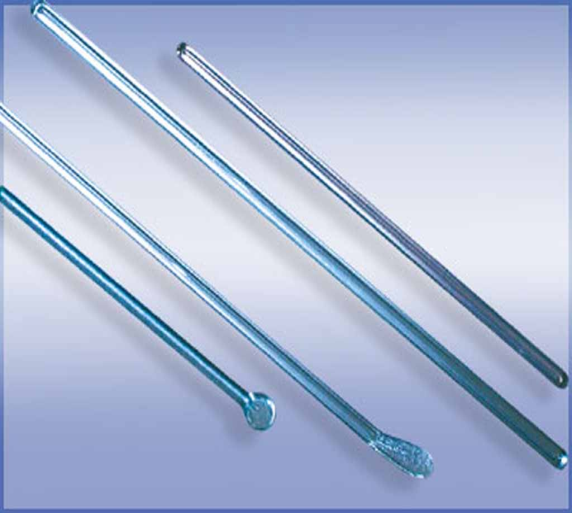 Kerakli moddalar
Tuzlar - NaCl, Na2CO3, NaNO3, KCl, K2CO3, CaCO3, CaCl2, CaHCO3, AgNO3 
Ishqorlar  eritmasi- NaOH KOH Ca(OH)2
Kislota – HCl 
Gaz-CO2 
Suv-H2O 

fenolftalein 
metil zarg‘aldog‘i       
lakmus
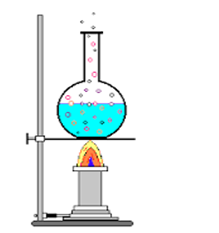 indekatorlar
Xavfsizlik texnikasi
Ajralib chiqayotgan gazni idishning ustiga engashib hidlash mumkin emas. Gaz yoki suyuqlikning hidini bilish uchun idish tomonidan ehtiyotlik bilan kaftning yengil xarakati yordamida havo oqimini burunga yuborish kerak.
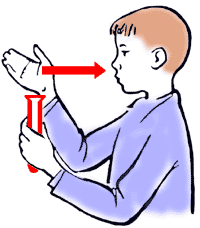 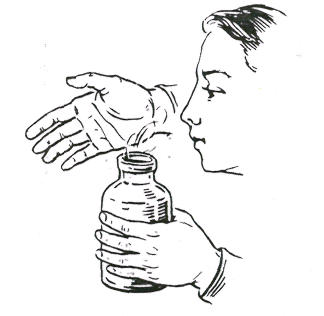 Xavfsizlik texnikasi
Yuzga yoki kiyimlarga modda sachramasligi uchun reaktivlar quyish vaqtida idish ustiga egilmaslik kerak.
Idishda qizdirilayotgan suyuqlik ustiga egilish mumkin emas. Suyuqlik sachrab ketishi mumkin.
Probirkadagi suyuqlikni qizdirishda uning og‘zini o‘quvchi o‘ziga va oldidagilarga qaratmasligi kerak.
Qizib turgan probirkani sovuq suvga tushirmaslik lozim.
Mustaqil ish №1
1.To‘rtta raqamlangan probirkada:										
a) NaCl;	

b) NaOH;
	
c) Na2CO3;	

d) NaNO3 berilgan. 

Quyidagi reaktivlardan foydalanib, qaysi probirkada qanday tuz borligini aniqlang: 

HCl, indikator, AgNO3
Mustaqil ish №2
a) NaCl+AgNO3=NaCl+  AgNO3

b) NaOH+lakmus= ko`k
	
c) Na2CO3+2HCl=2NaCl+CO2+H2O	

d) NaNO3

NaNO3 + Cu + H2SO4 = NO2  + СuSO4 + H2O
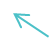 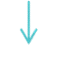 Mustaqil ish №2 To‘rtta raqamlangan probirkada
a) KCl;
	
b) K2CO3;	

c) CaCO3;	

d) CaCl2  berilgan.

 Qaysi probirkada qanday tuz berilganligini aniqlang. 
 Aniqlash uchun reaktivlar: H2O, HCl
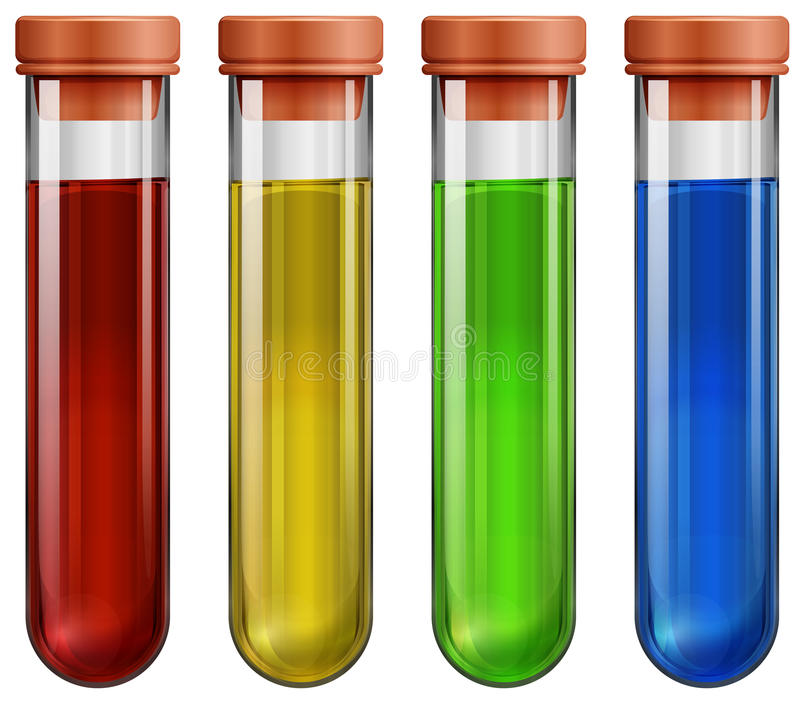 Mustaqil ish №2
a) KCl+H2O=?
	

b) K2CO3+2HCl=2KCl+CO2+H2O	


c) CaCO3+2HCl=CaCl2+CO2+H2O	


d) CaCl2 +H2O =?
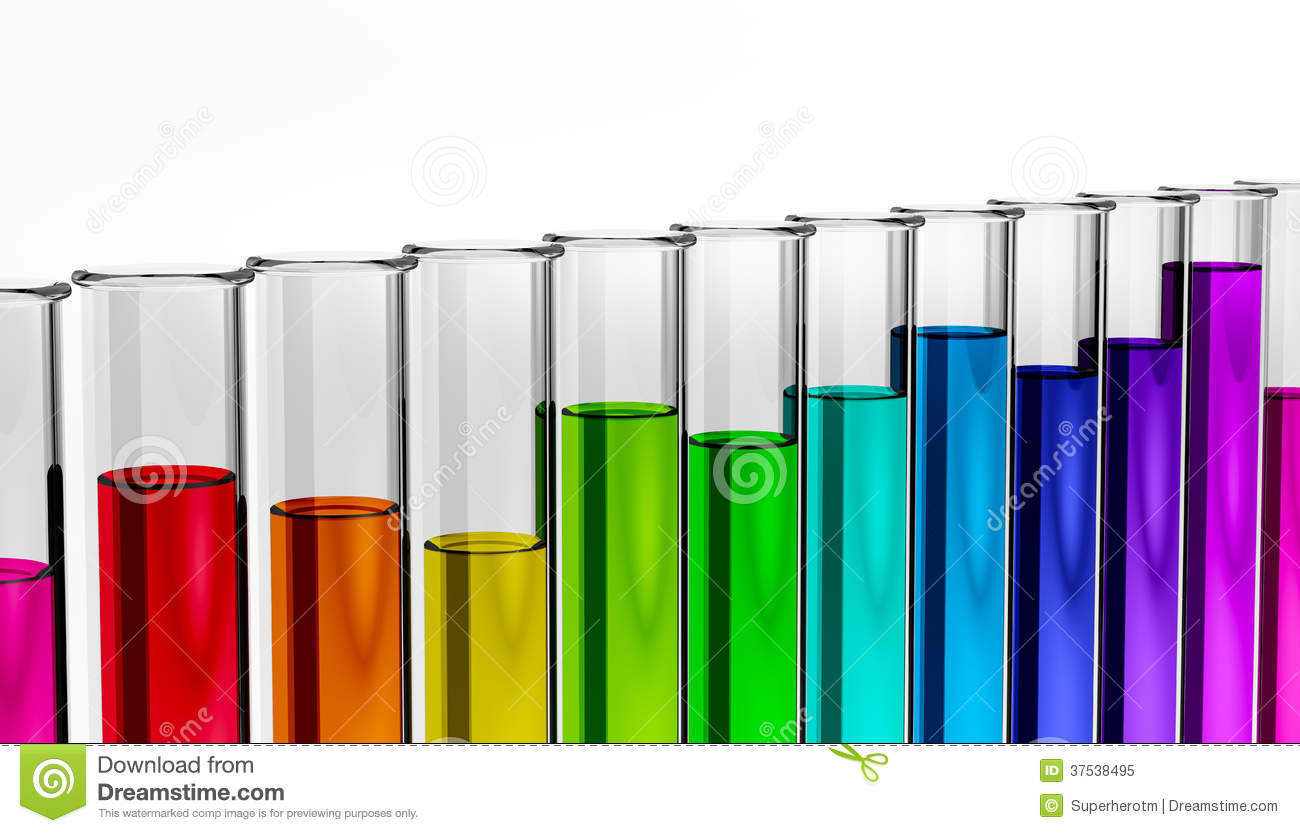 Mustaqil ish №2
Tuzlarga suv quyildi (c) probirkadagi tuz erimadi, demak bu pobirkada CaCO3 bor ekan. (b) probirkada K2CO3 tuzi bor ekan.
K2CO3 tuzi suvda yaxshi eriydi. Karbonat tuzlari kislotalar bilan ta’sirlashib CO2 gazini ajratadi.

b) K2CO3+2HCl=2KCl+CO2+H2O	


c) CaCO3+2HCl=CaCl2+CO2+H2O
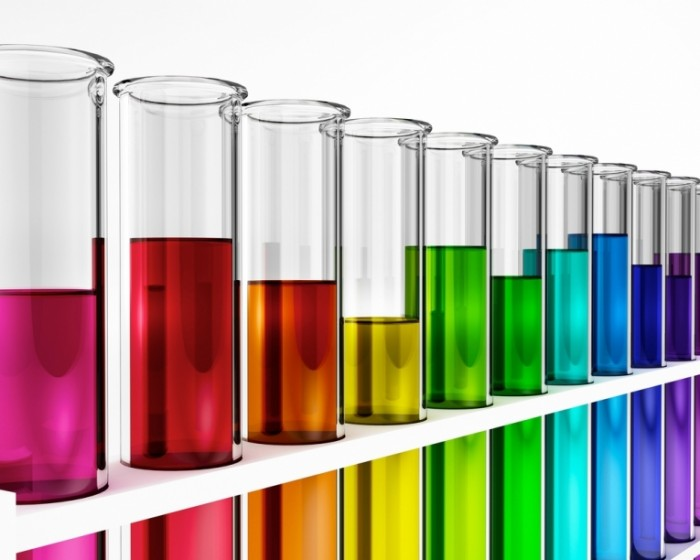 Mustaqil ish № 3
Sizga berilgan ikkita probirkada rangsiz eritmalarning qaysi biri kaliy gidroksid, qaysi biri kalsiy gidroksid eritmasi ekanligini aniqlang. Aniqlash uchun reaktiv: CO2
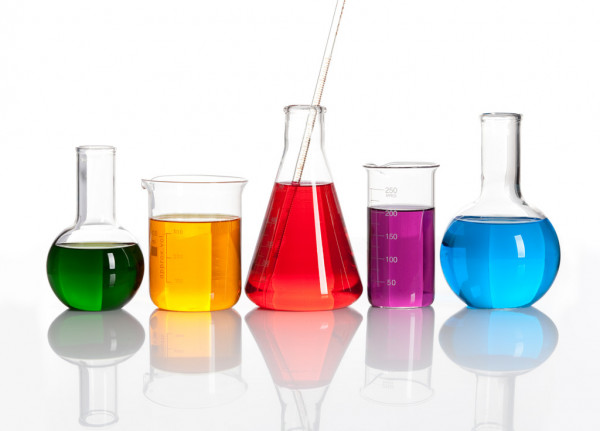 Mustaqil ish № 3
Ikkita probirkadagi rangsiz eritmaga CaCO3 qizdirganda ajralgan CO2 gazni yuborganda kalsiy gidroksid eritmasida oq chokma hosil bo‘ldi, demak bu eritma kalsiy gidroksid  ekan.

Ca(OH)2+CO2=CaCO3+H2O
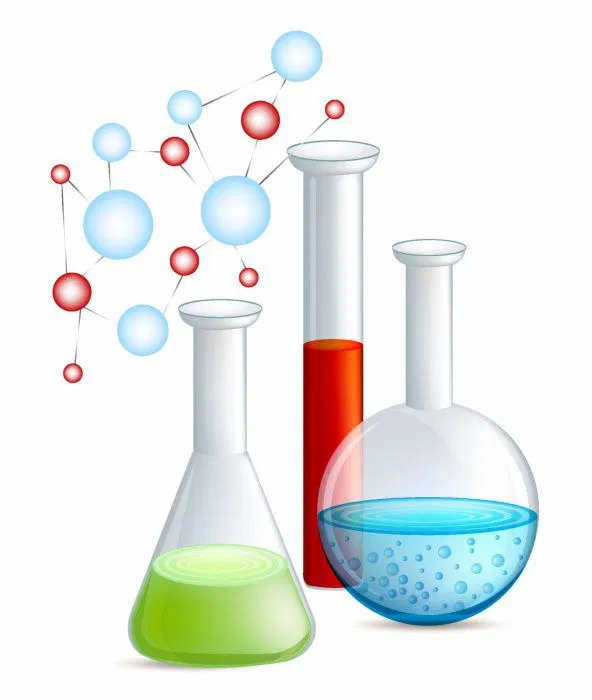 Mustaqil ish № 3
Ikkita probirkadagi rangsiz eritmaga CaCO3 qizdirganda ajralgan CO2 gazni yuborganda kaliy gidroksid eritmasida eritma rangi o‘zgarmadi  demak, bu eritma kaliy gidroksid  ekan.

KOH+CO2=K2CO3+H2O
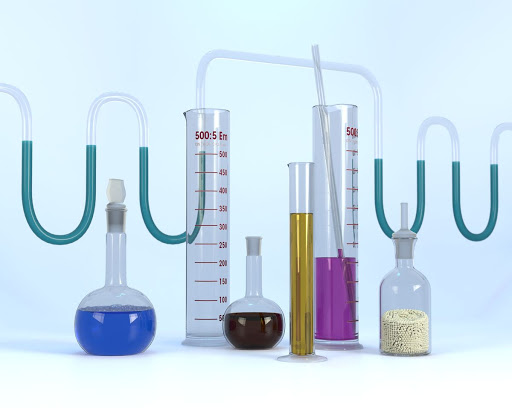 Mustaqil ish № 4
Quyidagi o‘zgarishlarni amalga oshirish uchun imkon beradigan reaksiyalar tenglamalarini yozing:            


Ca(OH)2→CaCO3→Ca(HCO3)2→CaCO3→CaCl2
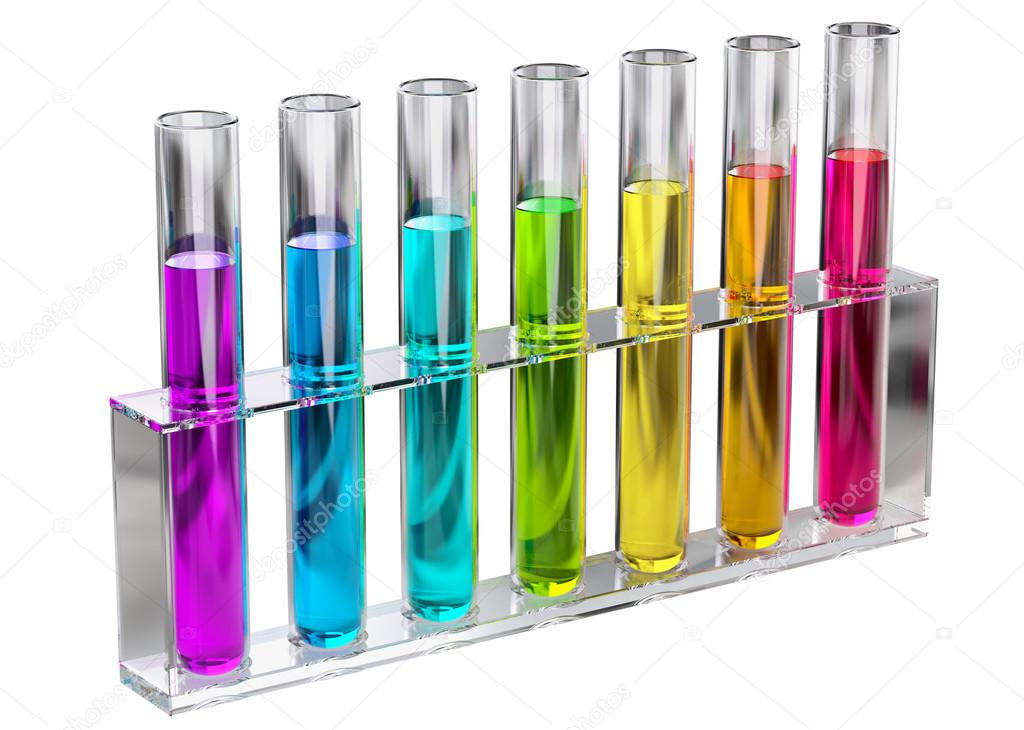 Mustaqil ish № 4
1) СаCl2 + 2 NaOH = Ca(OH)2 + 2 NaCl
    
    2) Ca(OH)2 + CO2 = CaCO3 + H2O
       
       3) CaCO3 + H2O + CO2 = Ca(HCO3)2
         
          4) Ca(HCO3)2 = (t) CaCO3 + CO2 + H2O
              
               5) СаСО3 + 2 HCl = CaCl2 + CO2 + H2O
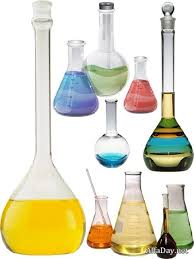 Mustaqil ish № 5
Ohakli suvning tiniq eritmasidan 2-3 ml oling. Eritma loyqalangunga qadar uglerod (IV)-oksid o‘tkazing.
 Loyqalangan eritmani uchta probirkaga bo‘lib oling:

1- probirkaga ohakli suv quying;
 

2- probirkaga natriy karbonat eritmasidan quying;
 

3- probirkani qizdiring.
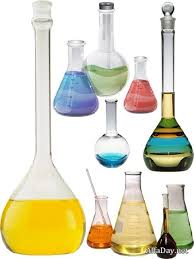 Mustaqil ish № 5
Ca(OH)2 + CO2 = CaCO3 + H2O
a) birinchi probirkaga ohakli suv quying.			 Kuzatish: ________________________________________________________ ________________________________________________________
Kimyoviy reaksiya tenglamasi:
CaCO3 + Ca(OH)2 =?
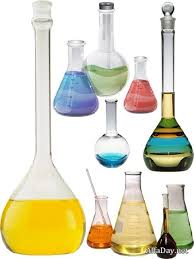 Mustaqil ish № 5
b) ikkinchi probirkaga natriy karbonat eritmasidan quying.	Ca(OH)2 + CO2 = CaCO3 + H2O
					
Kuzatish: o‘zgarish kuzatilmadi.
Kimyoviy reaksiya tenglamasi:
 
CaCO3+Na2CO3=?
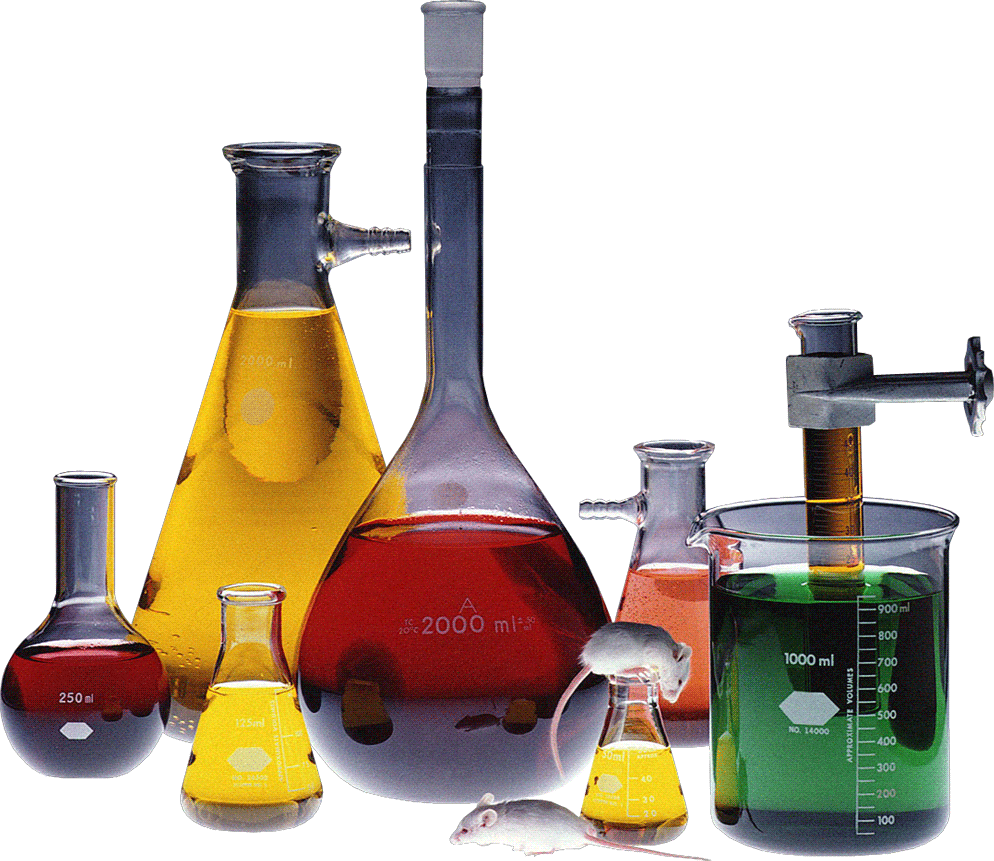 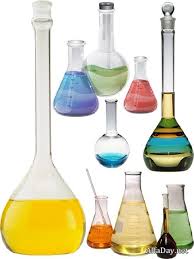 Mustaqil ish № 5
d) uchinchi probirkani qizdiring.				
Kuzatish: Tuz qizdirilganda karbonat angidrid gazi va qattiq qoldiq kalsiy oksid hosil bo‘ladi.

Kimyoviy reaksiya tenglamasi: 
CaCO3= (t) CaO+CO2
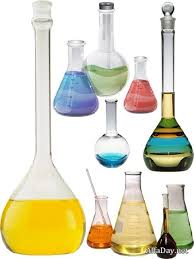 Natriy gidroksid-NaOH
Alyuminiy sulfat-Al₂(SO₄)₃
Kalsiy karbonat- CaCO₃
Temir (III) xlorid- FeCl₃
Mis(II) sulfat-CuSO₄
Rux bo‘lakchasi –Zn
Rux oksidi- ZnO
Rux sulfat-ZnSO₄
Xlorid kislota-HCl
Distillangan suv 
Fenolftalein eritmasi
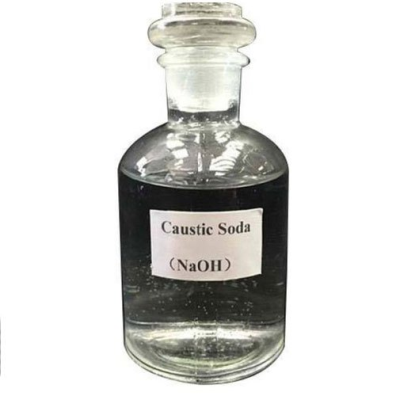 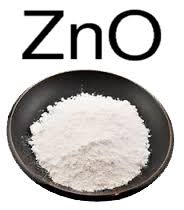 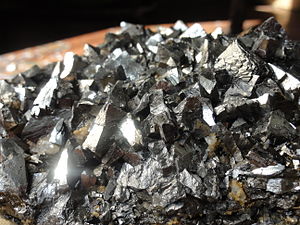 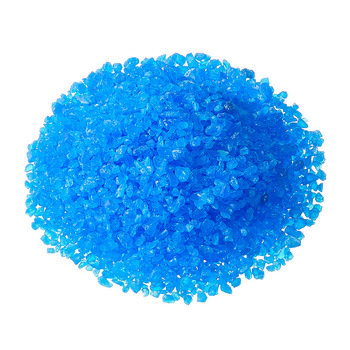 To‘rtta raqamlangan probirkada quyidagi moddalar berilgan:
natriy gidroksid         
 kalsiy karbonat
alyuminiy sulfat
temir (III)-xlorid
Qaysi probirkada qanday modda borligini kimyoviy tajribalar yordamida aniqlaymiz
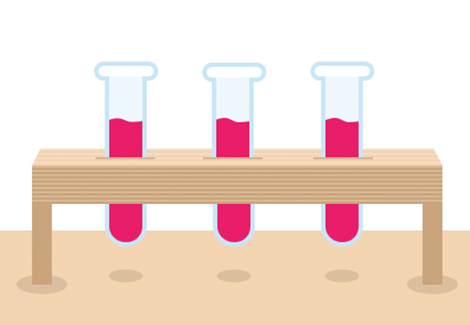 2-tajriba
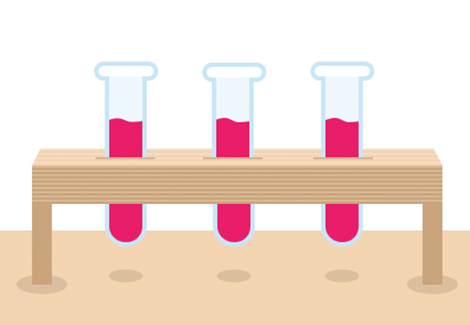 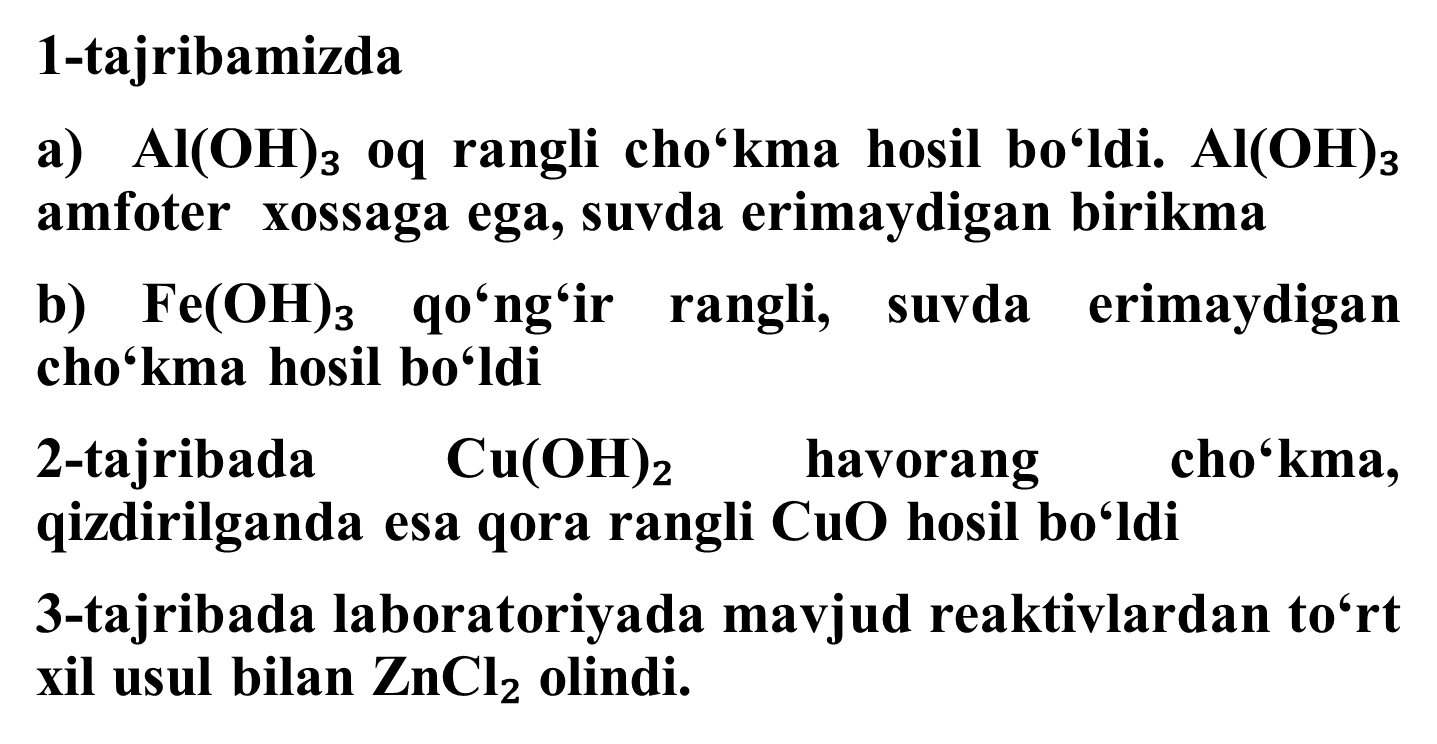 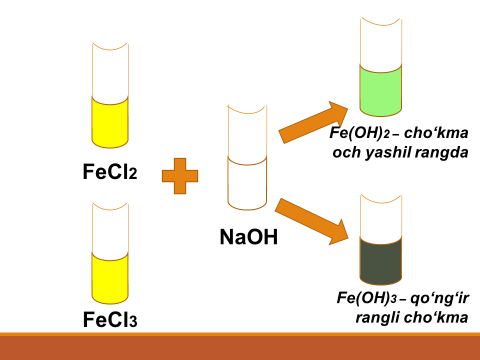 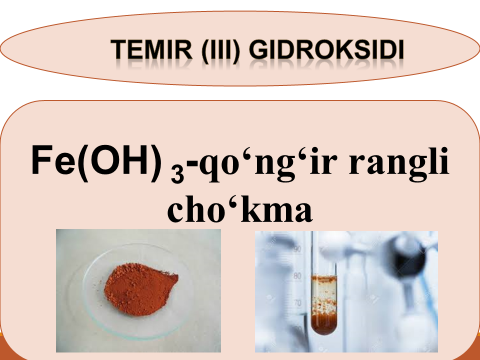 Xulosa
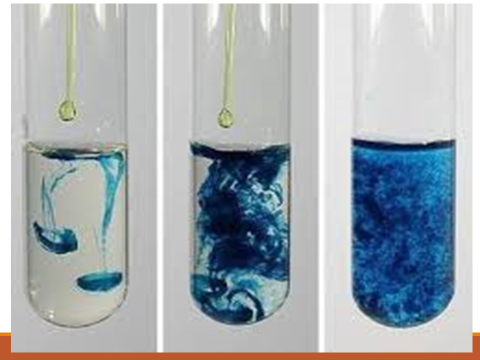 d
Mustaqil bajarishuchun topshiriqlar
1. 0,8 mol xrom sulfat kislota bilan reaksiyaga kirishib, necha litr vodorodni siqib chiqaradi va bunda qancha tuz hosil bo‘ladi?
2. Kaliy permanganat qizdirilganda parchalanadi. Bu usul bilan laboratoriya sharoitida 3 litr kislorod olindi. Reaksiyada necha gramm kaliy permanganat parchalangan?
3. Cho‘g‘langan temir suv bug‘i bilan ta’sirlashdi. Natijada 20 gramm temir kuyindisi hosil bo‘ldi. Reaksiyada necha gramm temir ishtirok etgan?
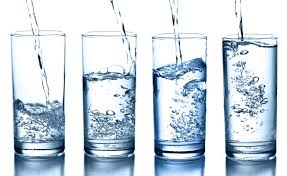